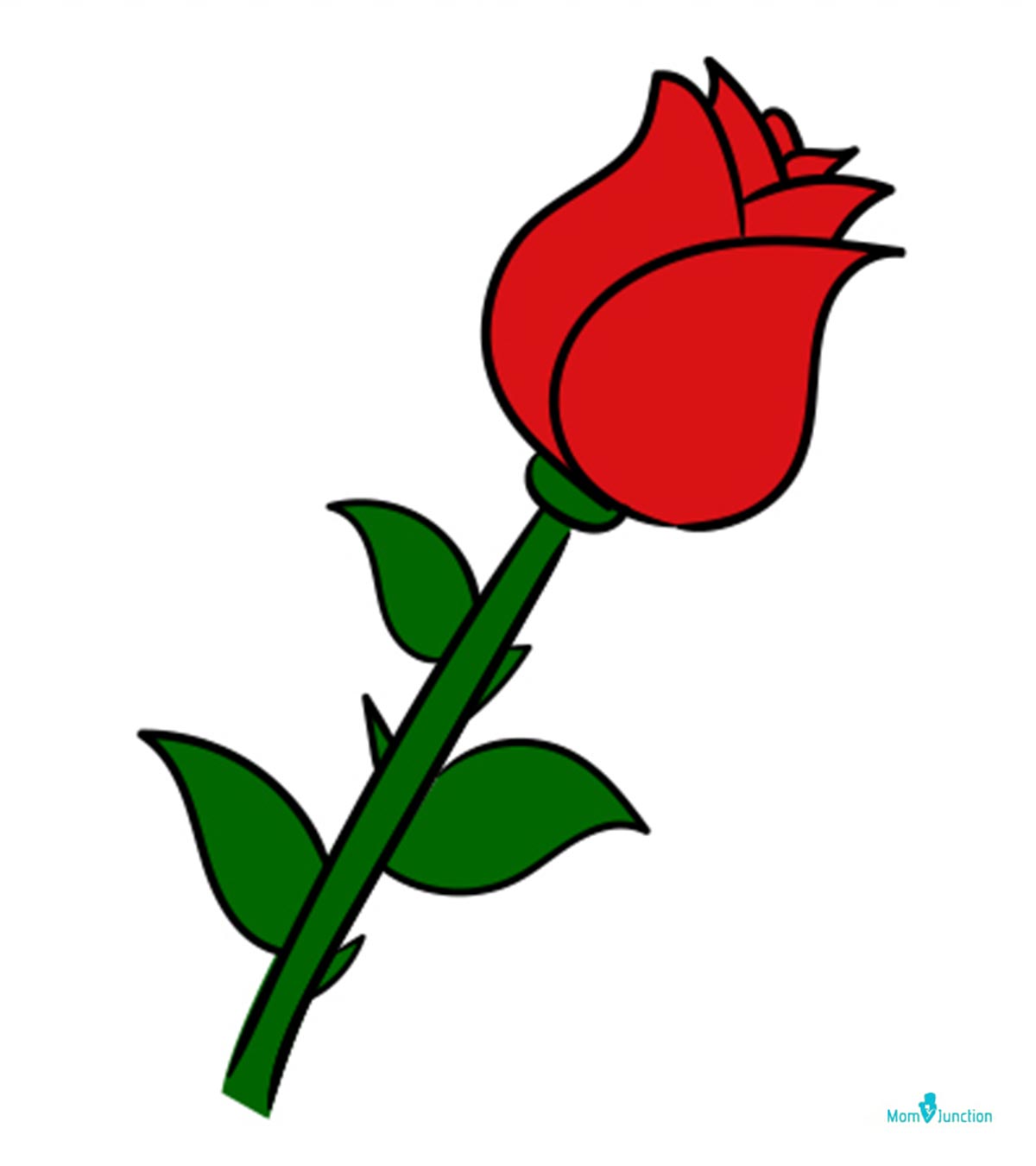 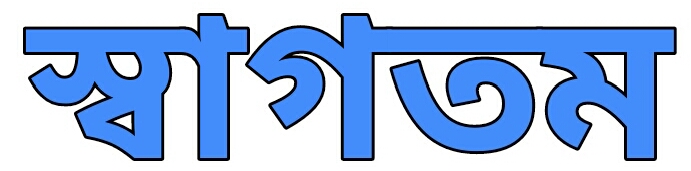 Bipul Sarkar Atmool high School -Shibgonj-Bogura - 01730169555
19-Oct-20
বিপুল কুমার সরকার 
                              সহকারী শিক্ষক (গণিত)
   আটমূল দ্বি-মূখী উচ্চ বিদ্যালয়।
                               শিবগঞ্জ-বগুড়া
               Mobail: 01730169555
Email: bipulsarkar1977@gmail.com
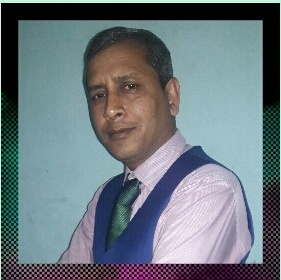 Bipul Sarkar -Atmool B/L High School -Shibgonj-Bogura - 01730169555
19 October 2020
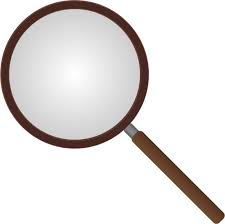 শ্রেণীঃ নবম/দশম
বিষয়ঃ সাধারণ গণিত 
 বিষয়ঃ পরিমিতি (বৃত্ত) 
সময়ঃ ৫০ মিনিট
তারিখঃ ২০/১০/২০২০ ইং
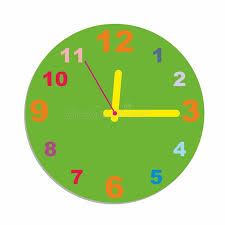 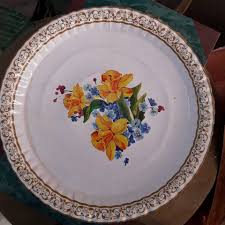 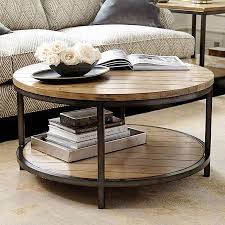 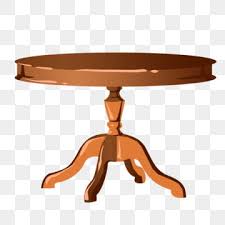 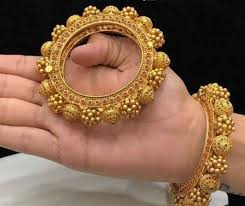 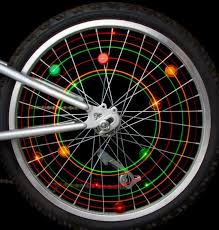 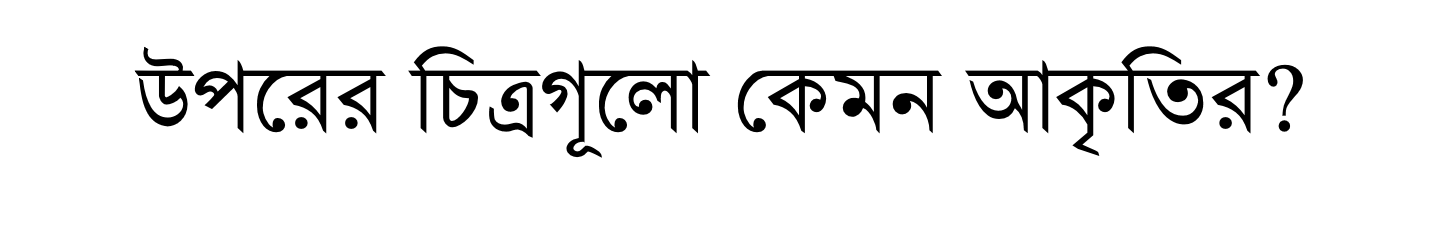 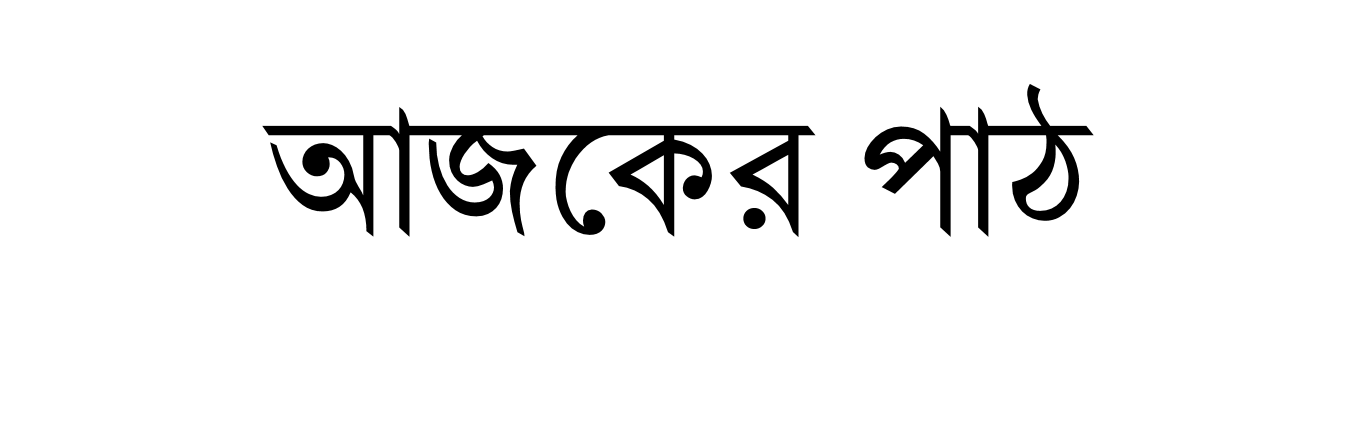 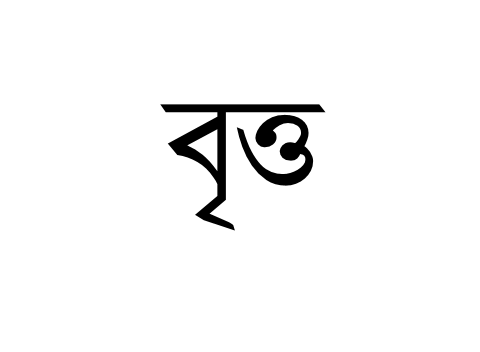 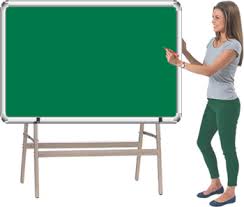 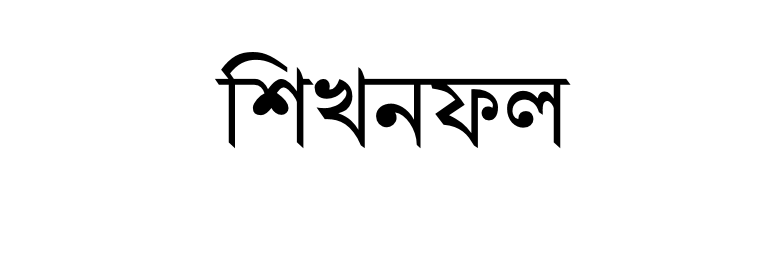 এই পাঠ শেষে শিক্ষার্থীরা -  - - -  
১।বৃত্তক্ষেত্র কী তা বলতে পারবে।   
২। নির্দিষ্ট ব্যাসের চাকা কত বার ঘুরলে একটি নির্দিষ্ট পথ অতিক্রম করবে তা ব্যাখ্যা করতে পারবে। 
৩। বৃত্তের ক্ষেত্রফল সম্পর্কিত সমস্যার সমাধান নির্ণয় করতে পারবে।
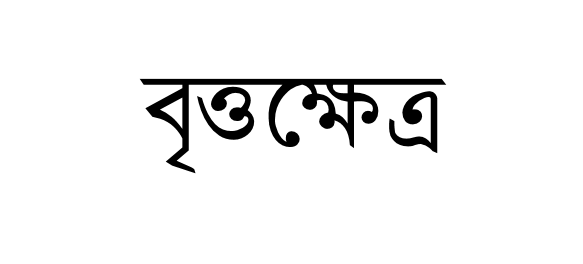 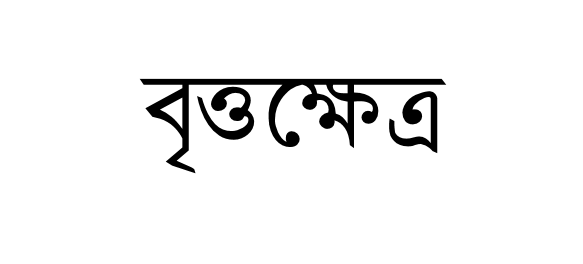 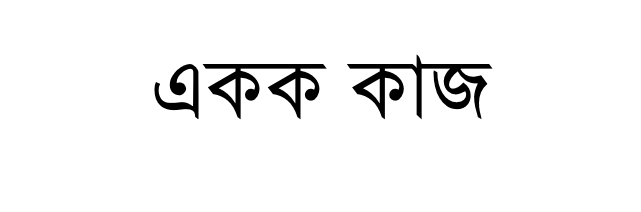 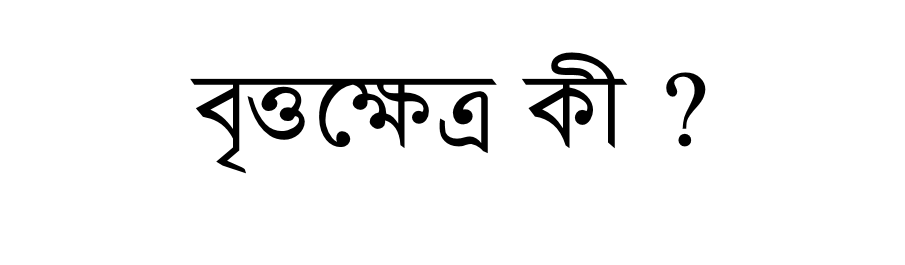 বৃত্তক্ষেত্রঃ
কোনো বৃত্ত ও এর অভ্যান্তর সংযোগে গঠিত সমতলের উপসেটটিকে একটি বৃত্তক্ষেত্র বলা হয় এবং বৃত্তটিকে এরুপ বৃত্তক্ষেত্রের সীমারেখা বলা হয়।
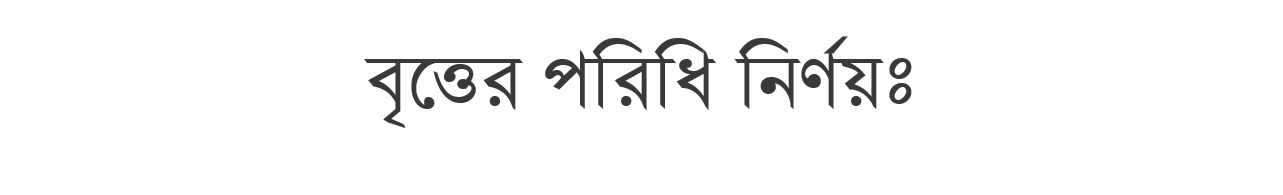 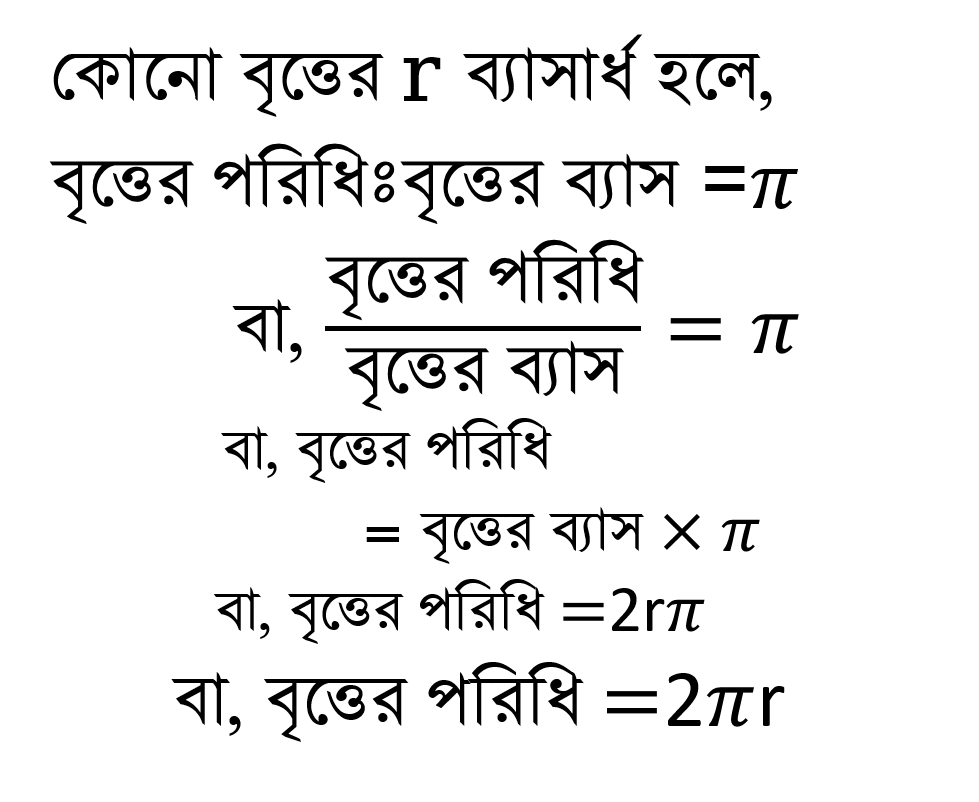 ব্যাস
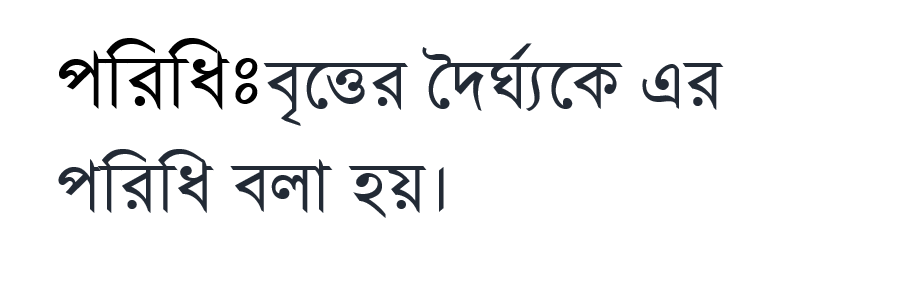 পরিধি
C
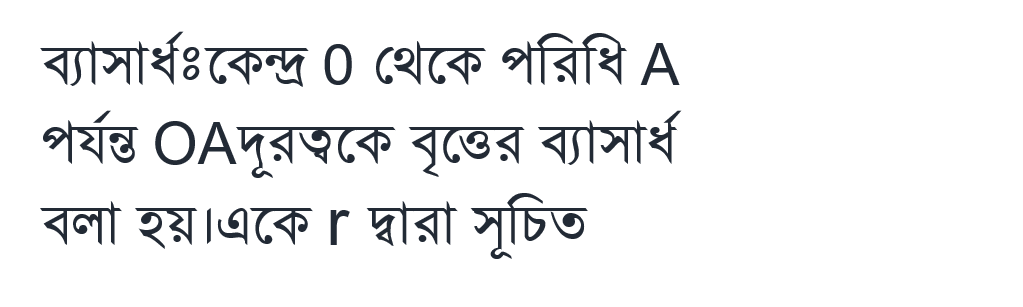 O
ব্যাসার্ধ
A
B
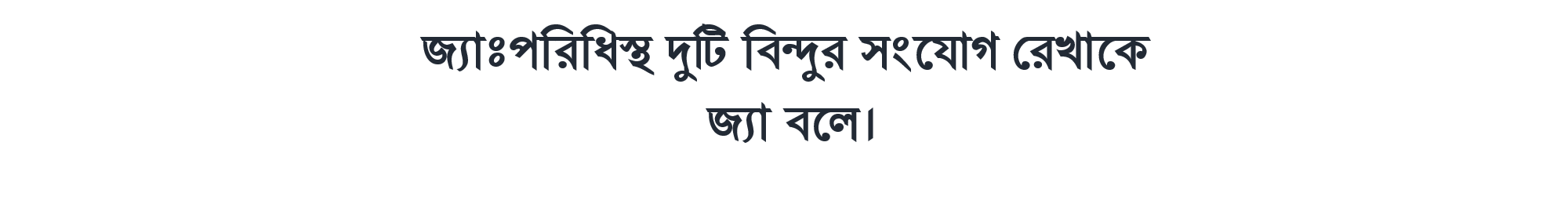 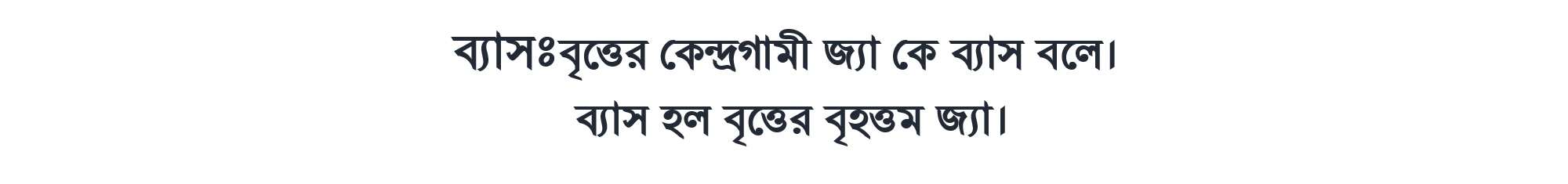 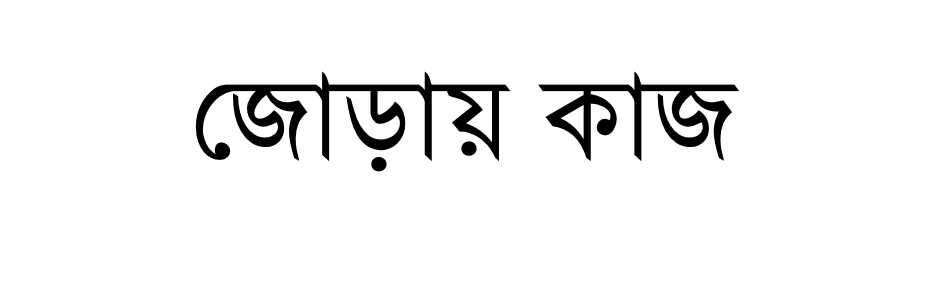 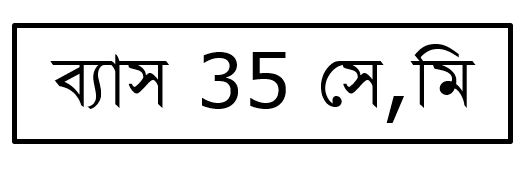 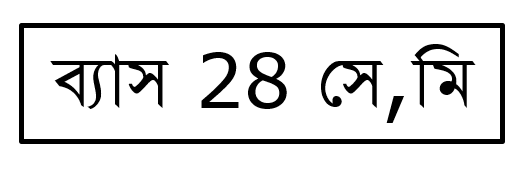 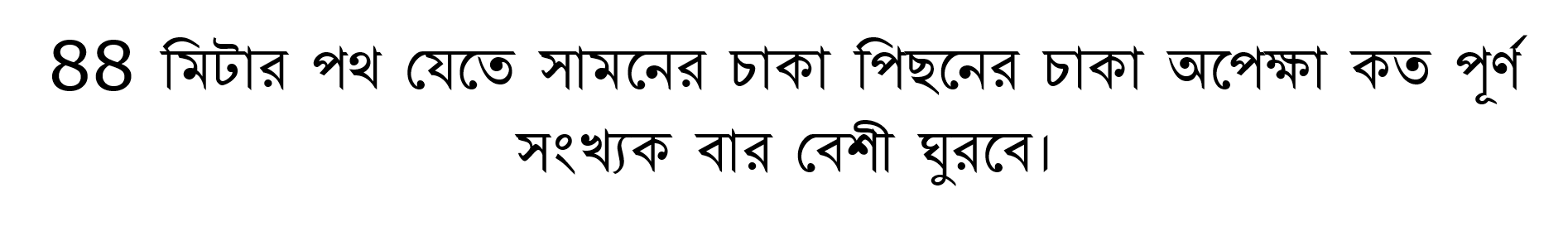 জোড়ায় কাজের সমাধান
r
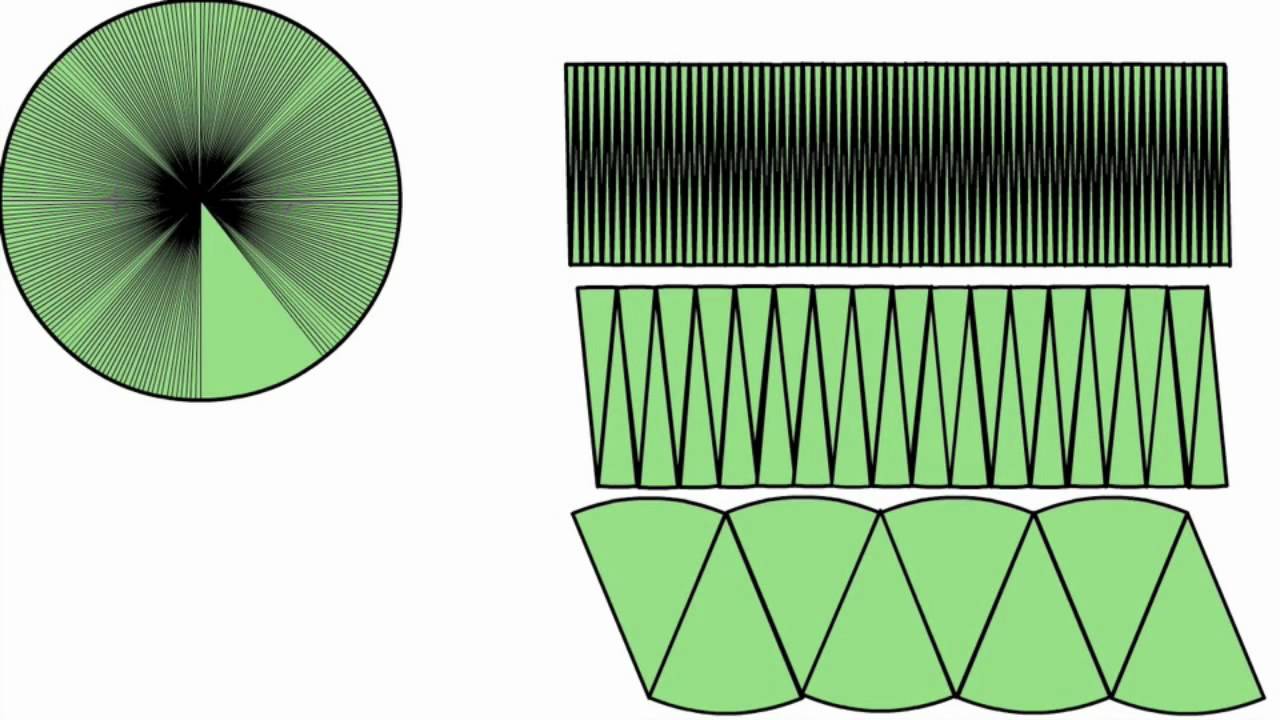 r
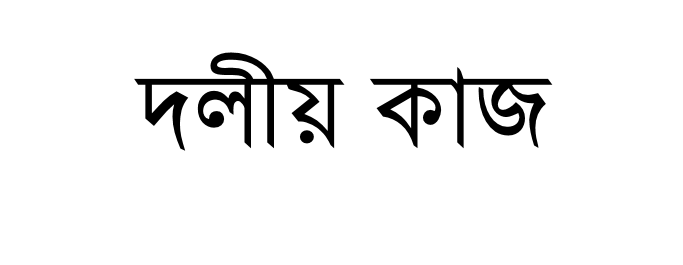 রাস্তা 2মিটার
O
26 মি
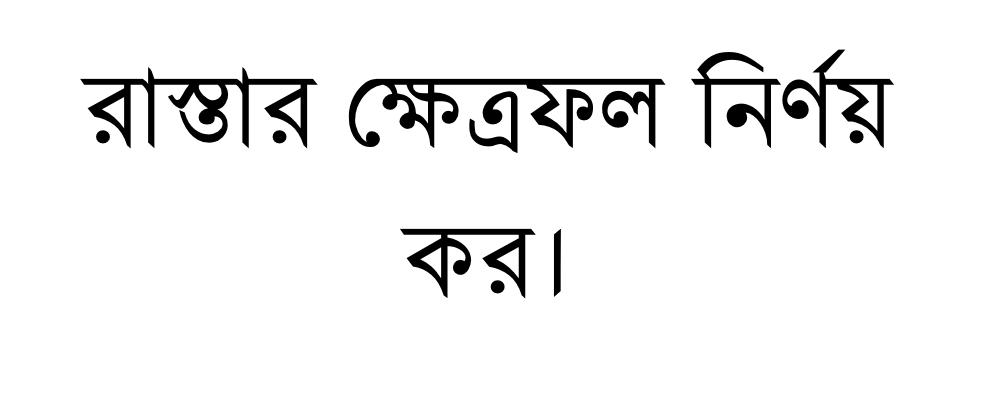 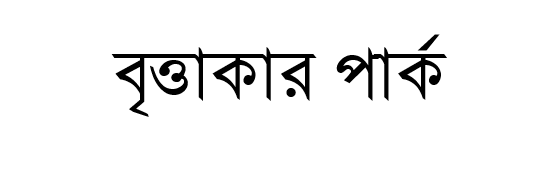 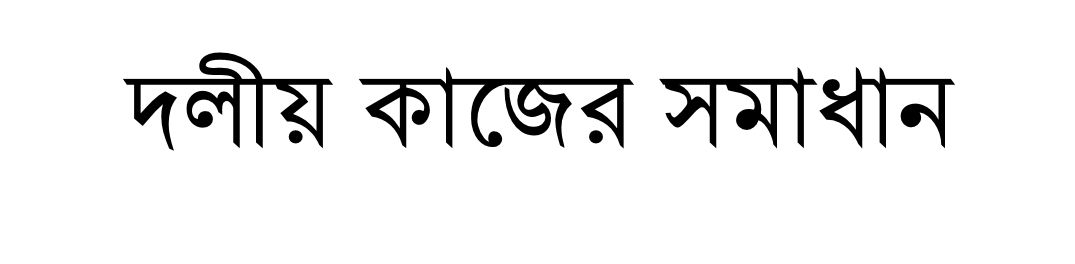 রাস্তা 2মিটার
O
26 মি
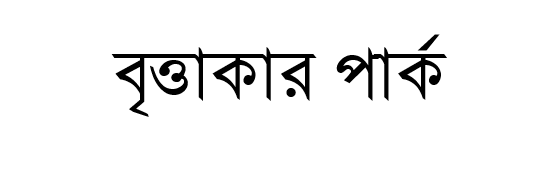 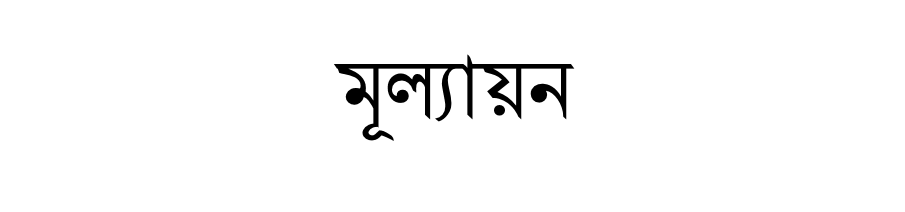 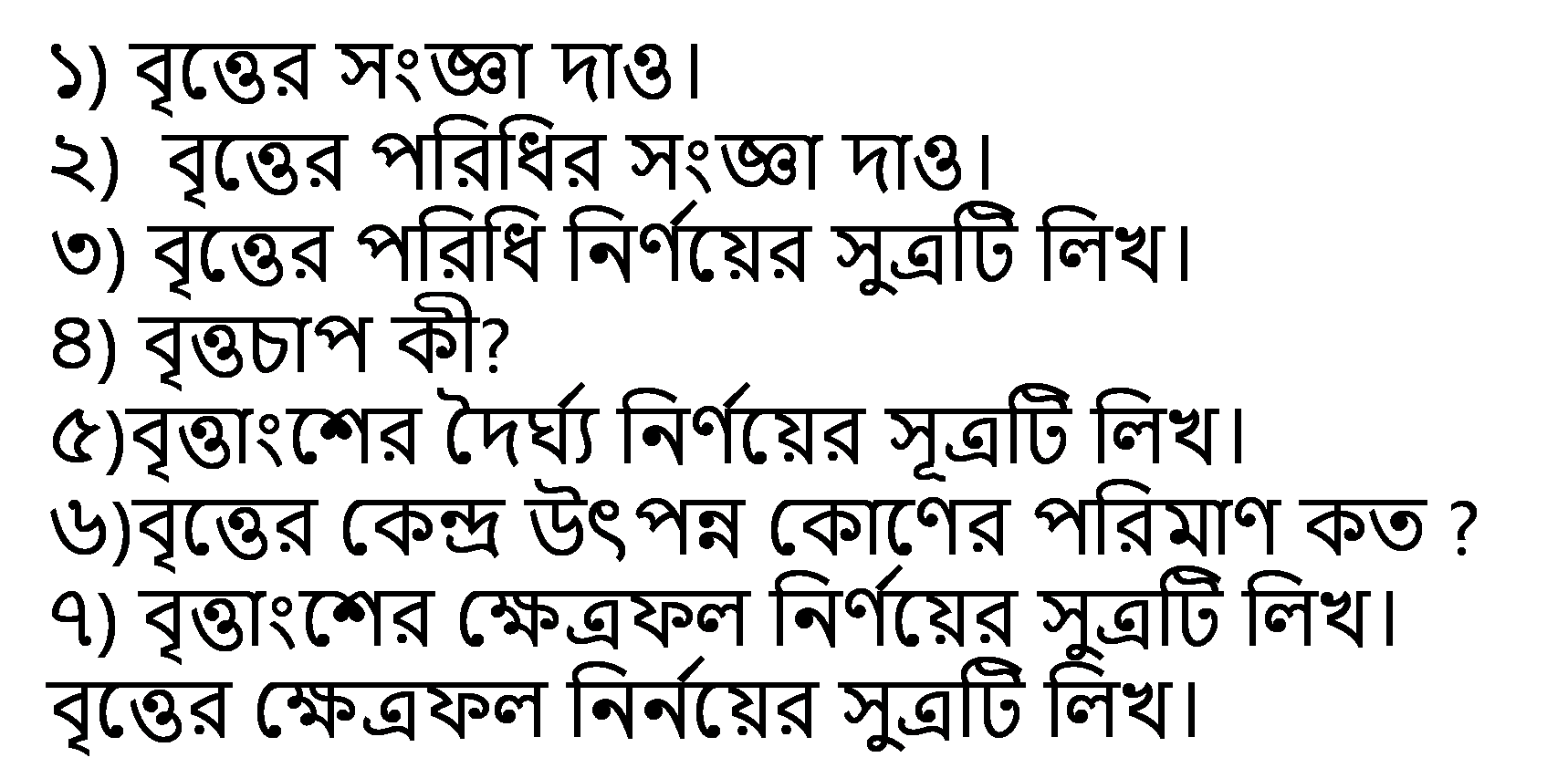 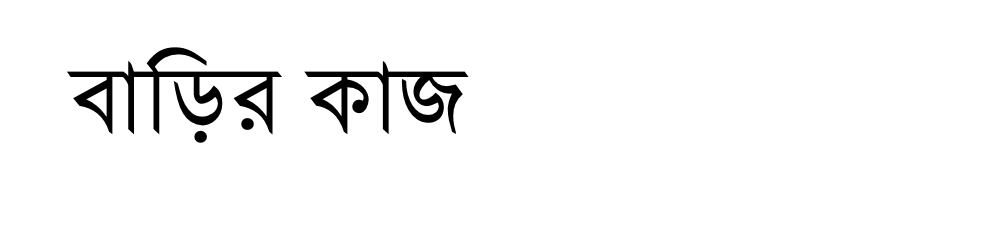 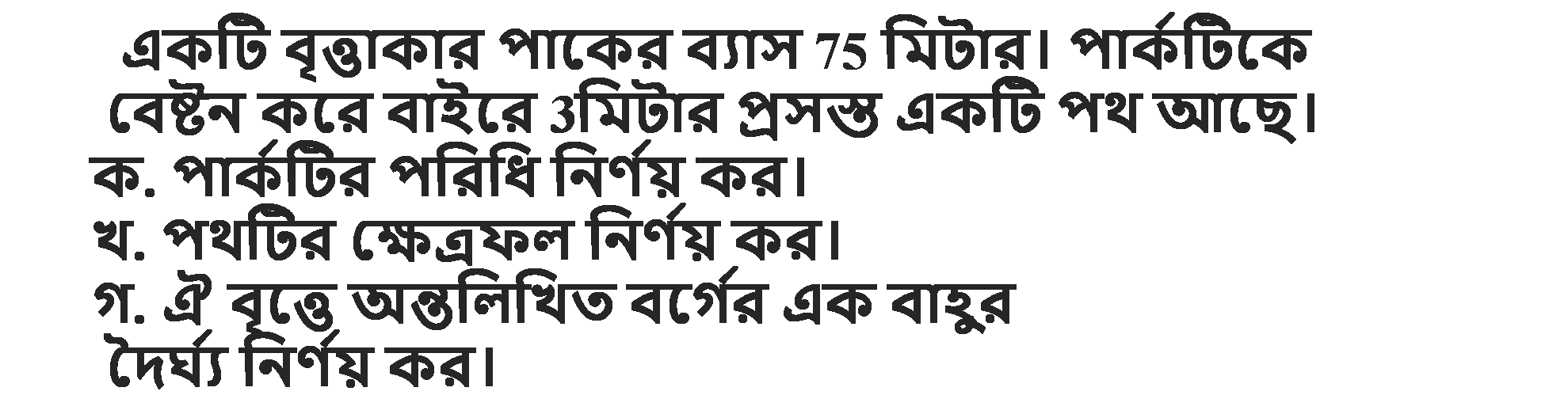 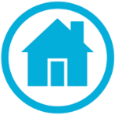 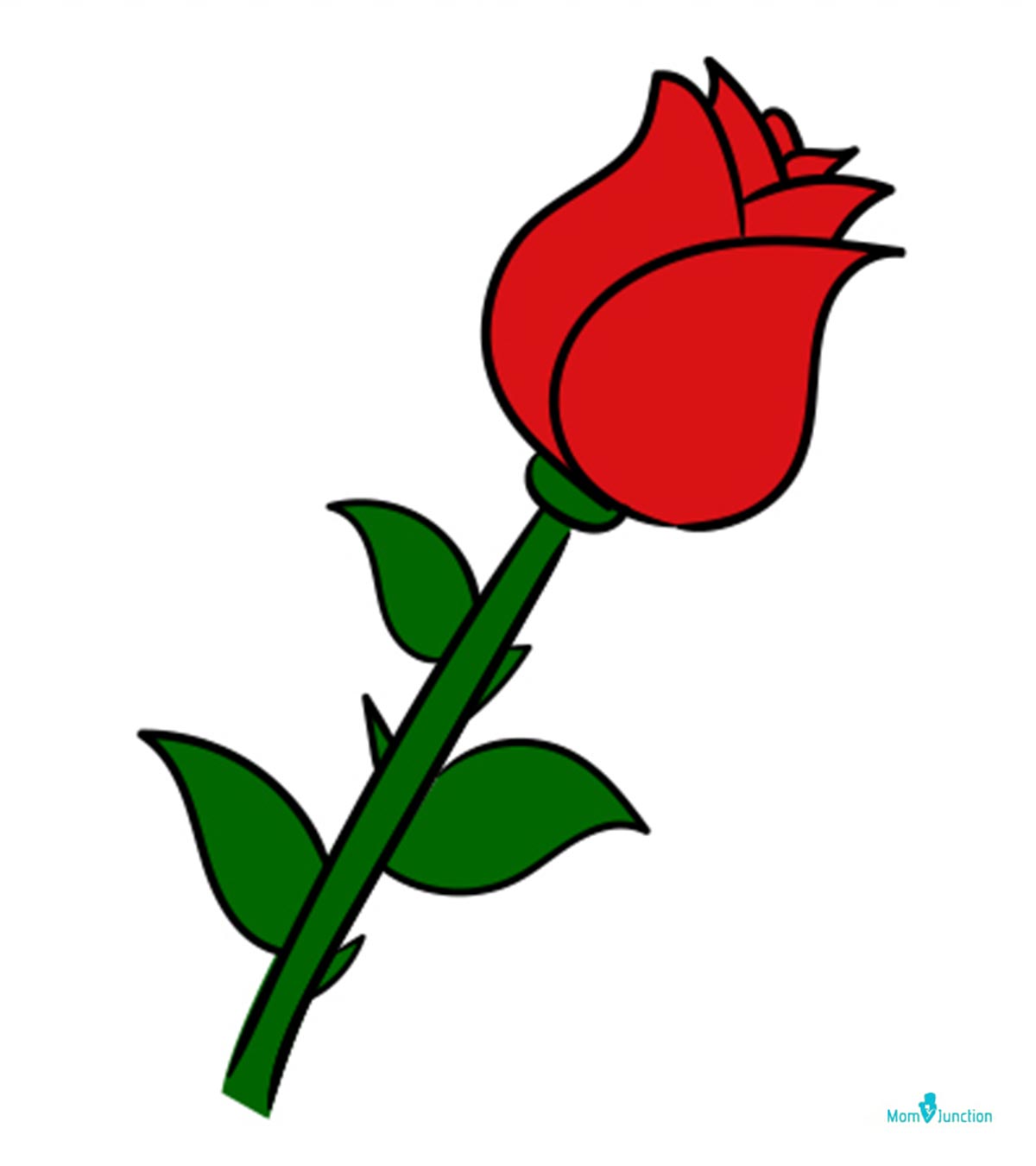 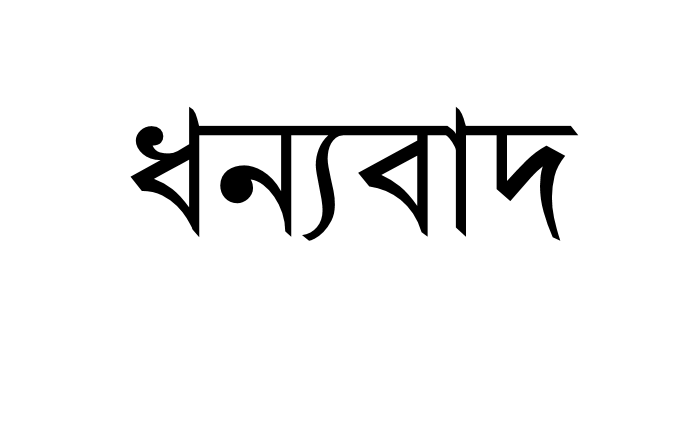